Αλγόριθμοι Χρωματισμού Γράφων
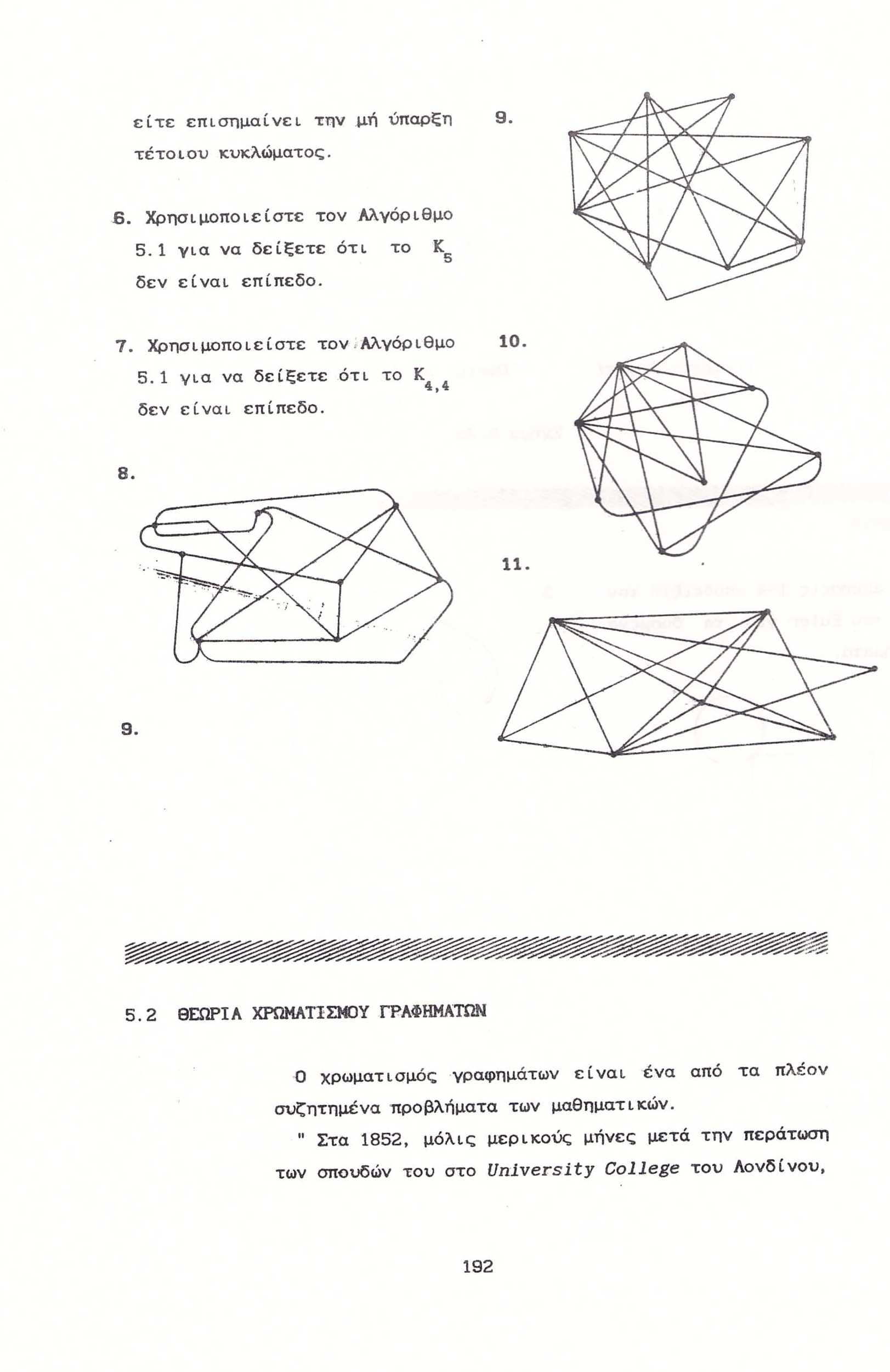 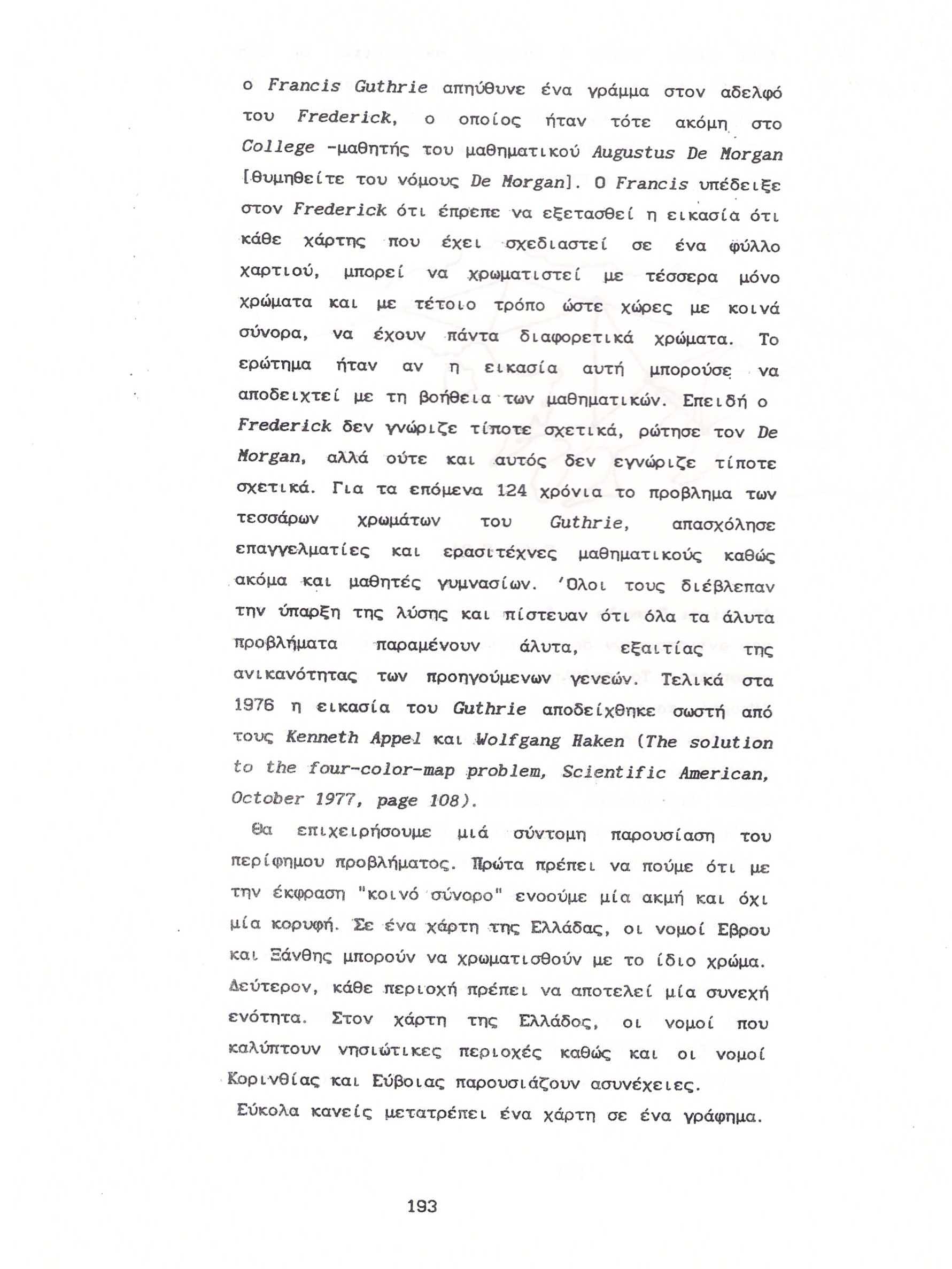 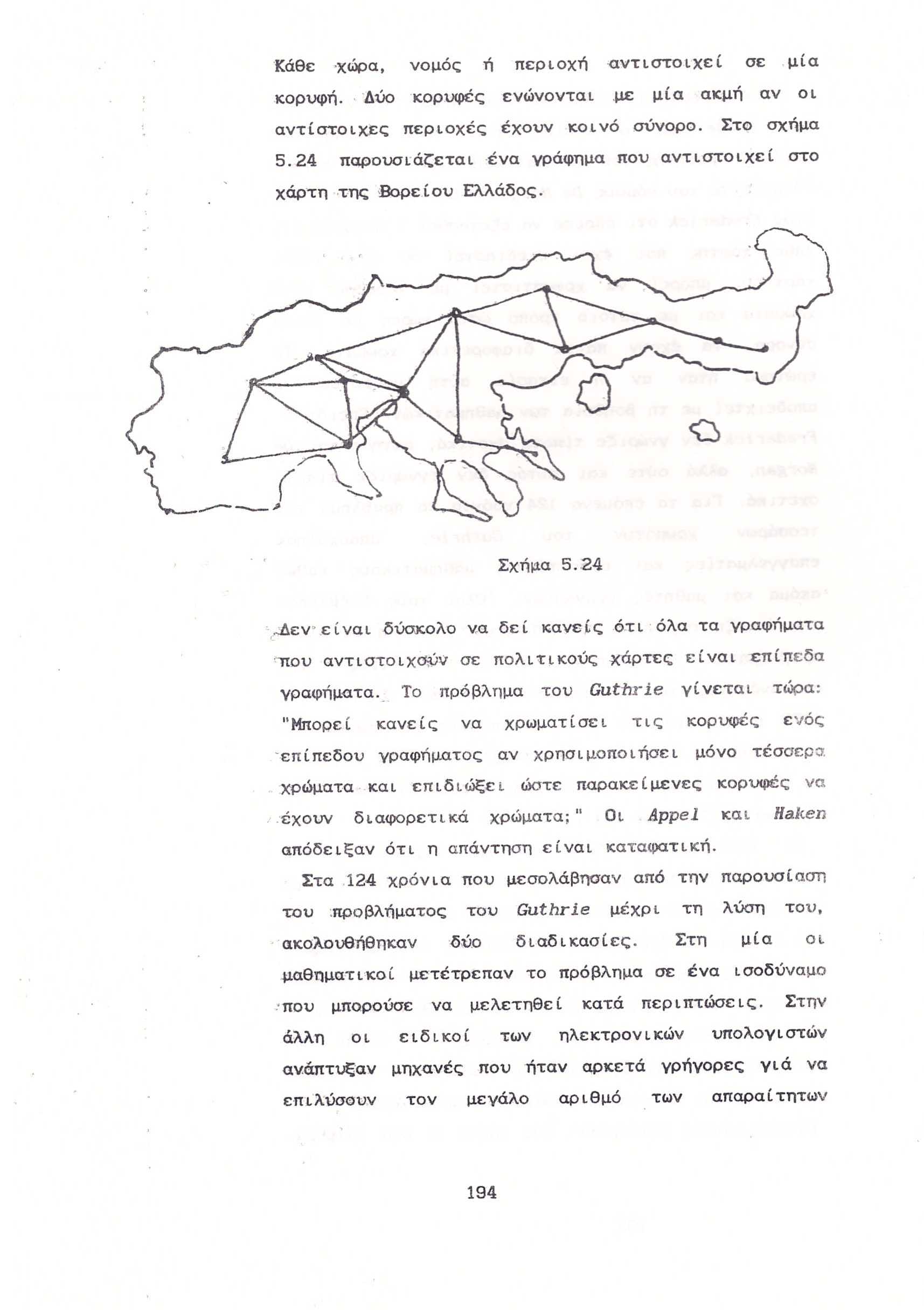 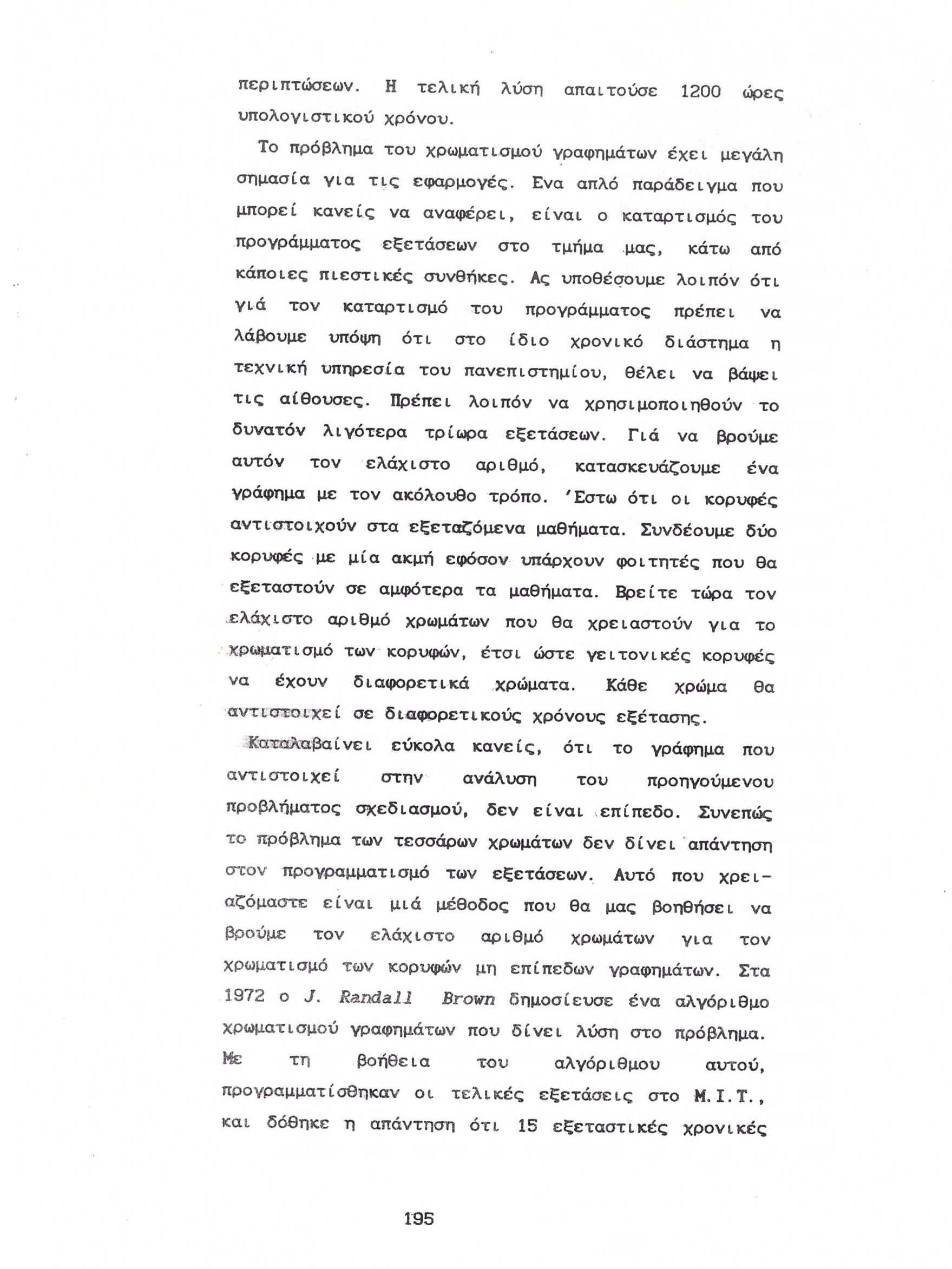 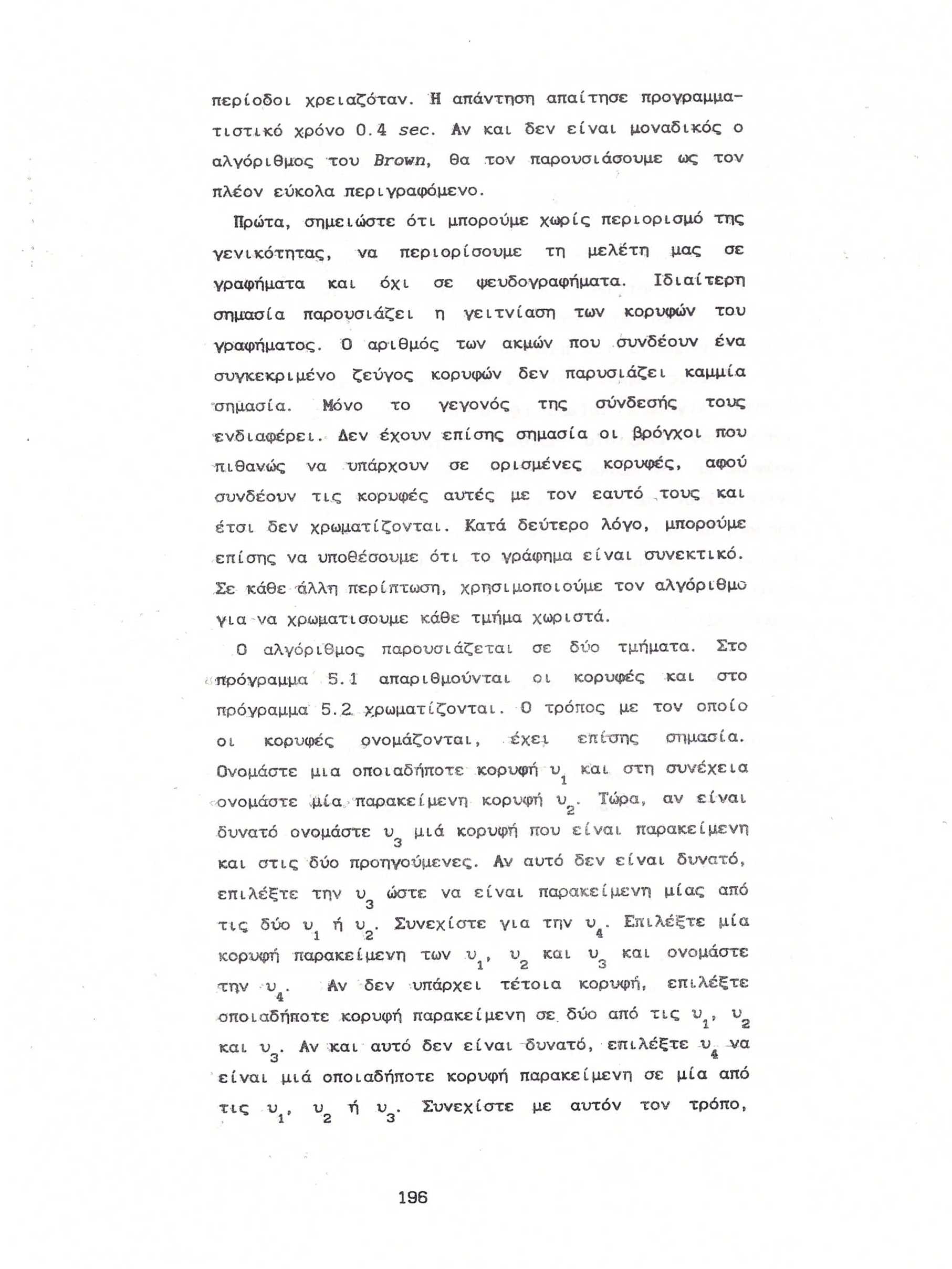 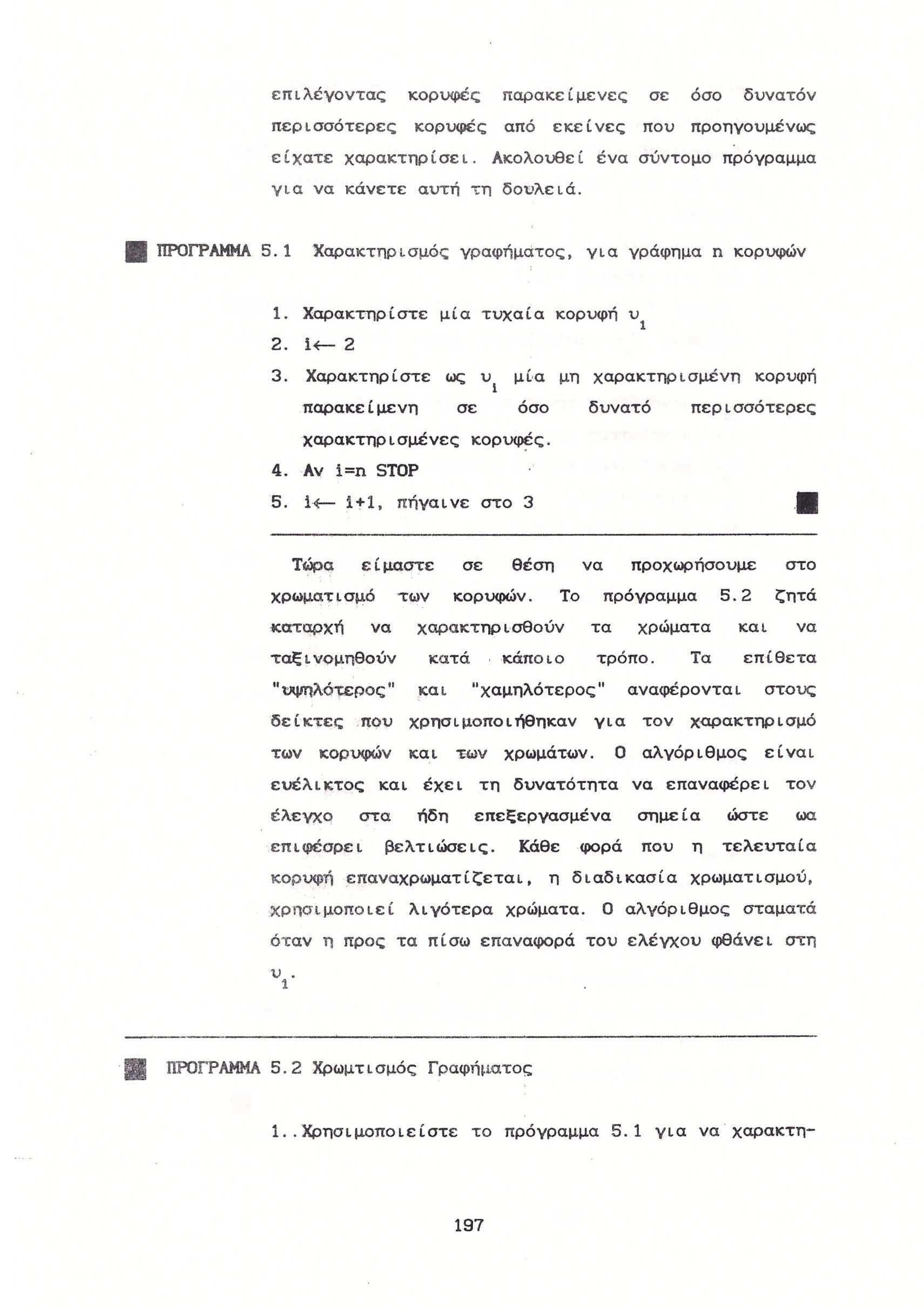 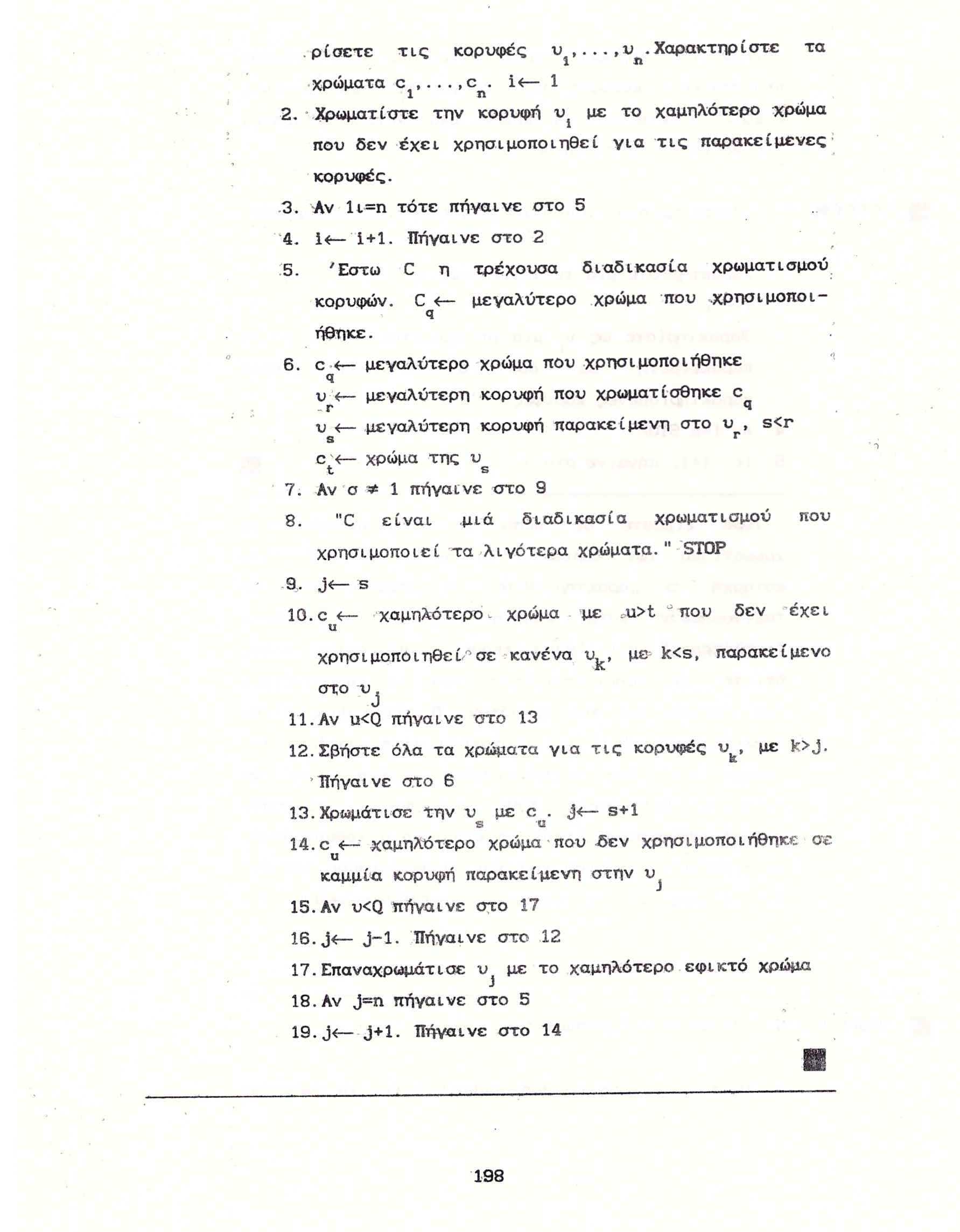 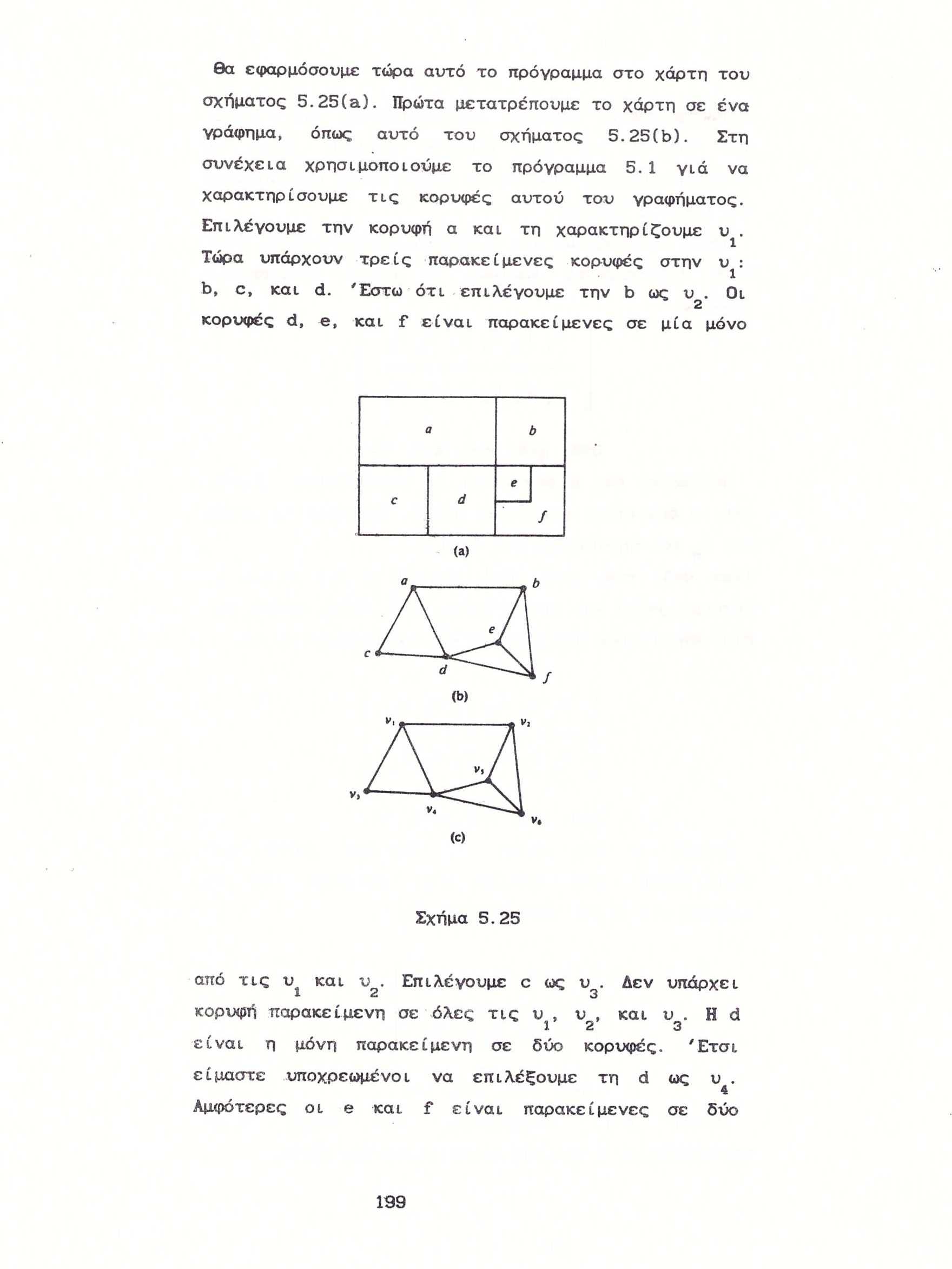 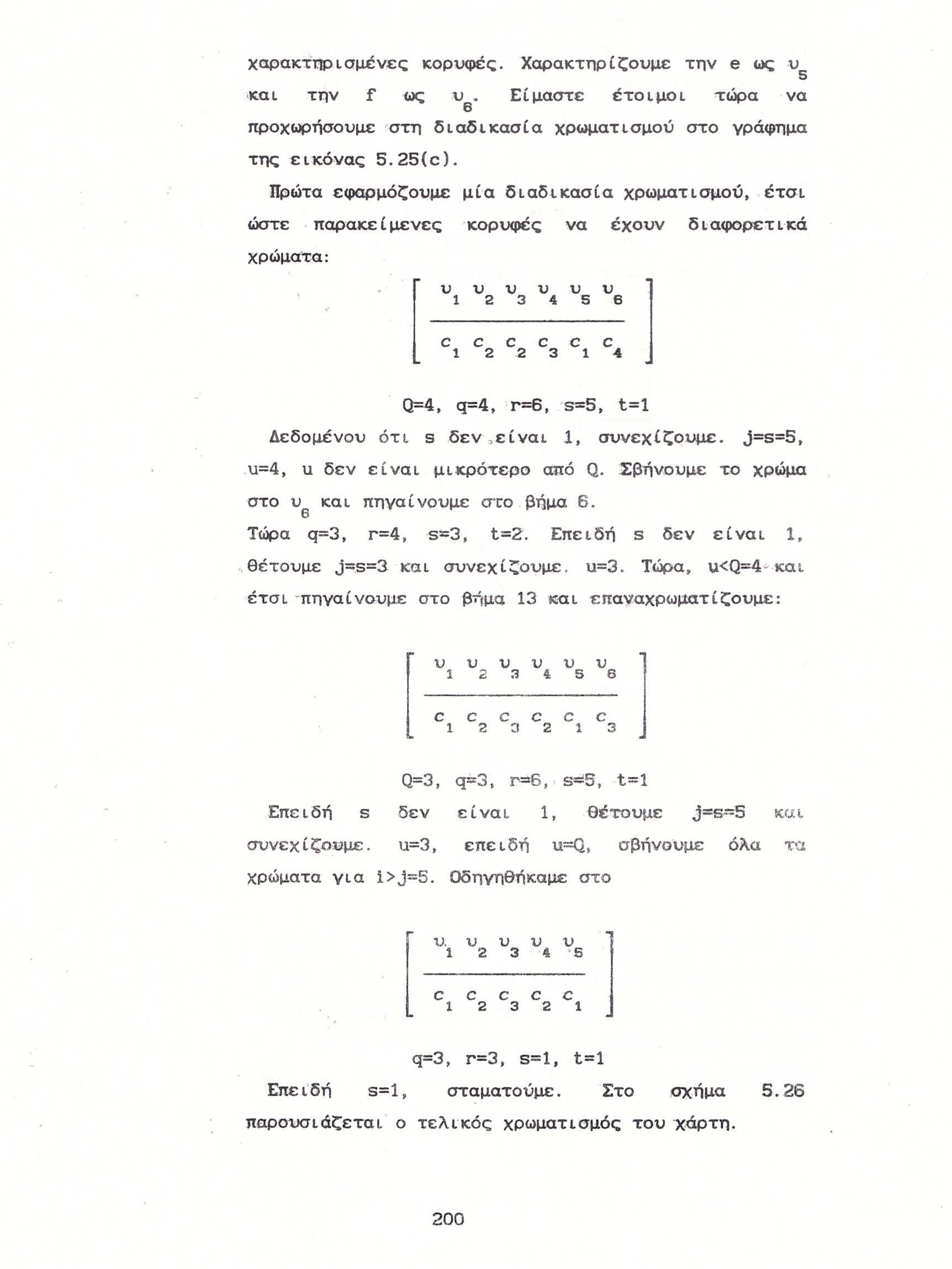 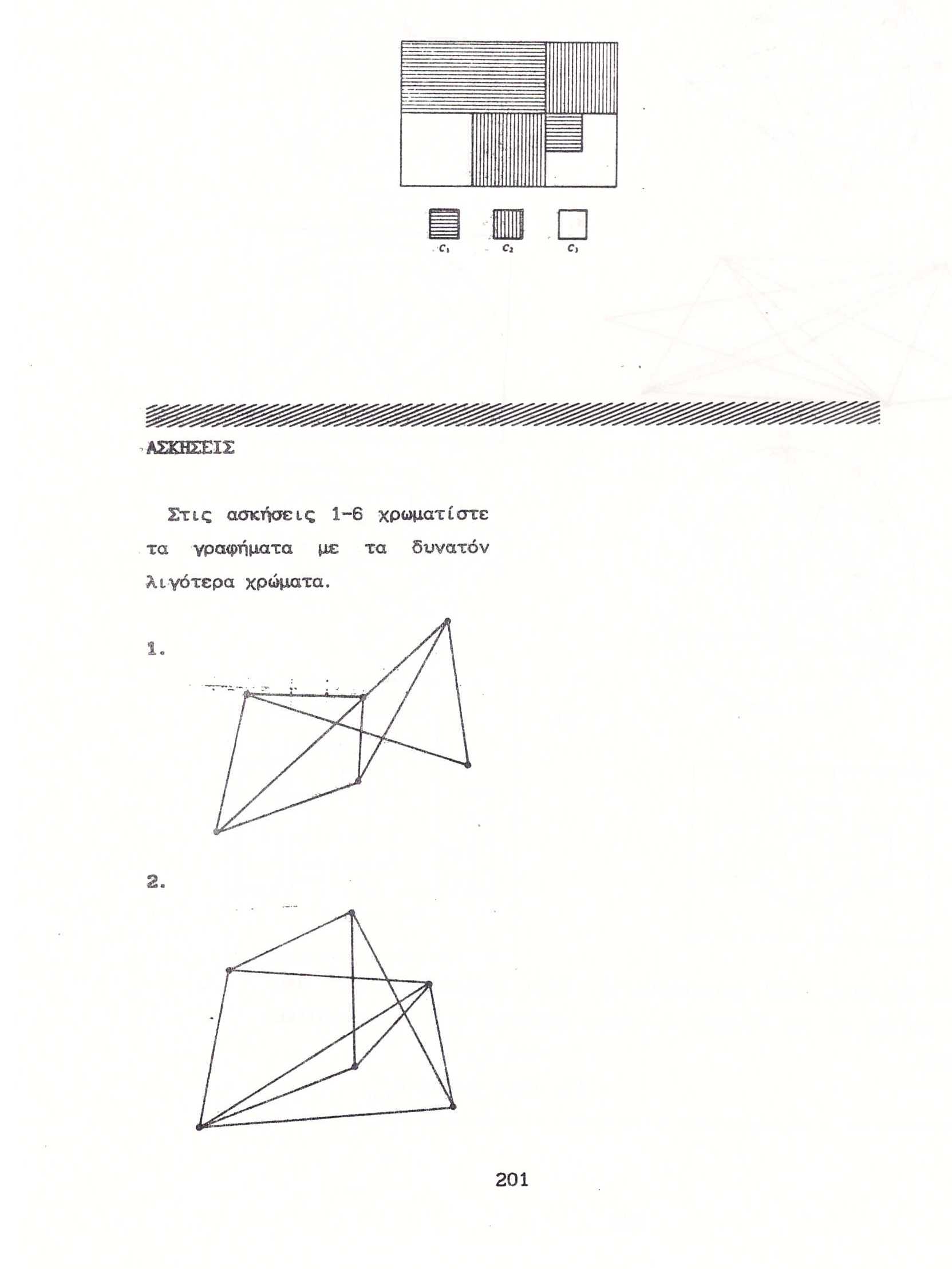 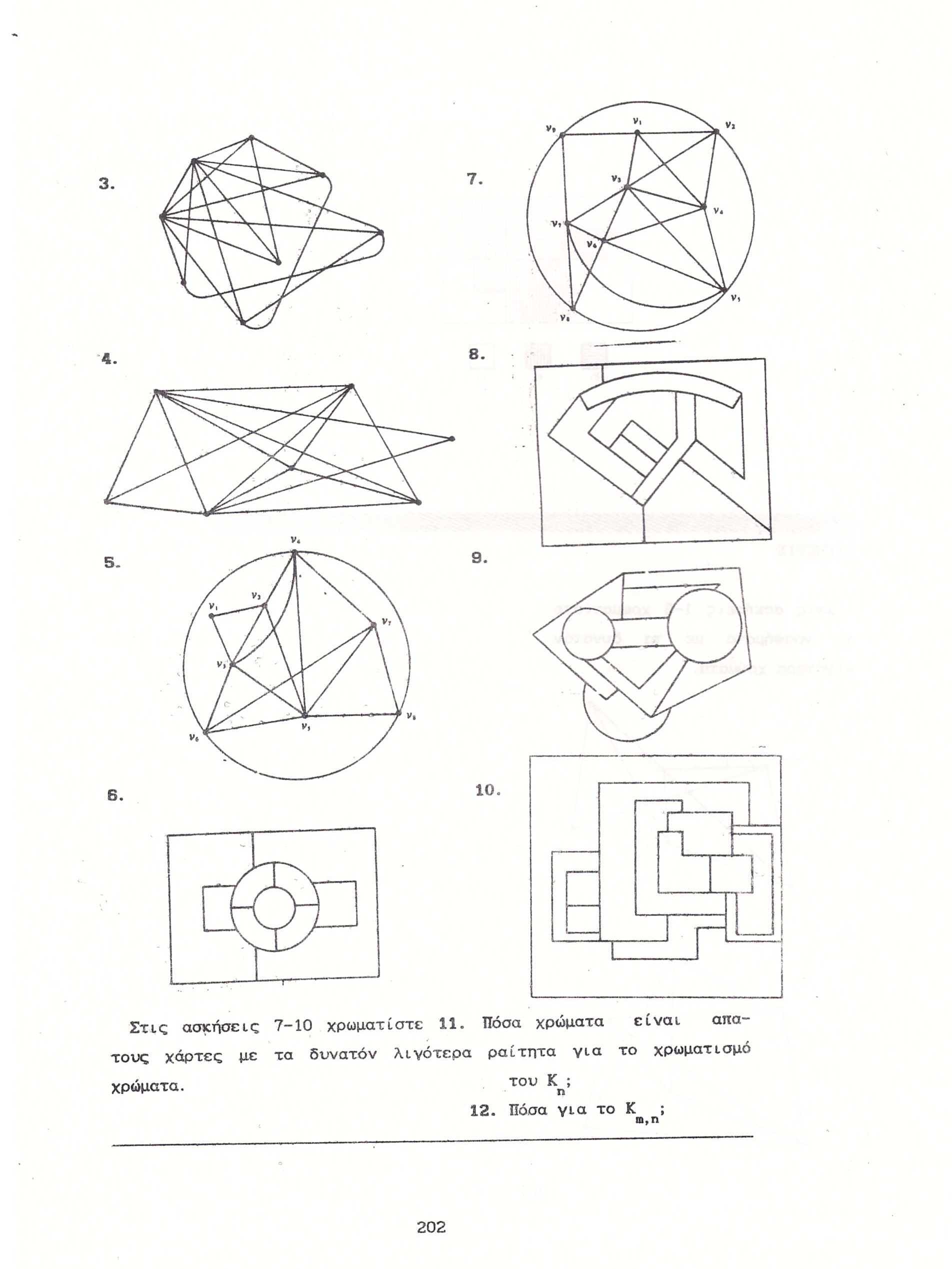